CHAPTER 28
Sources of Magnetic Field
Producing a magnetic field
Permanent Magnet
Current
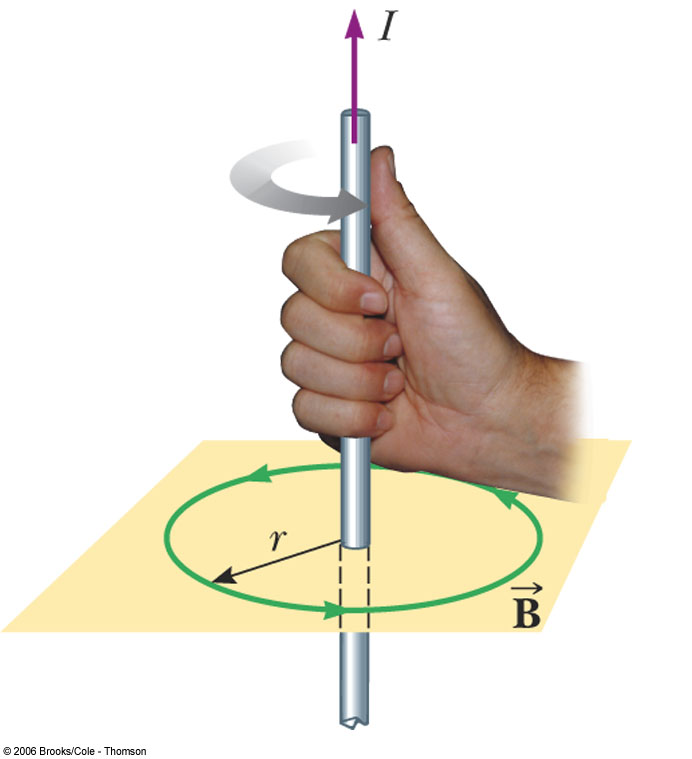 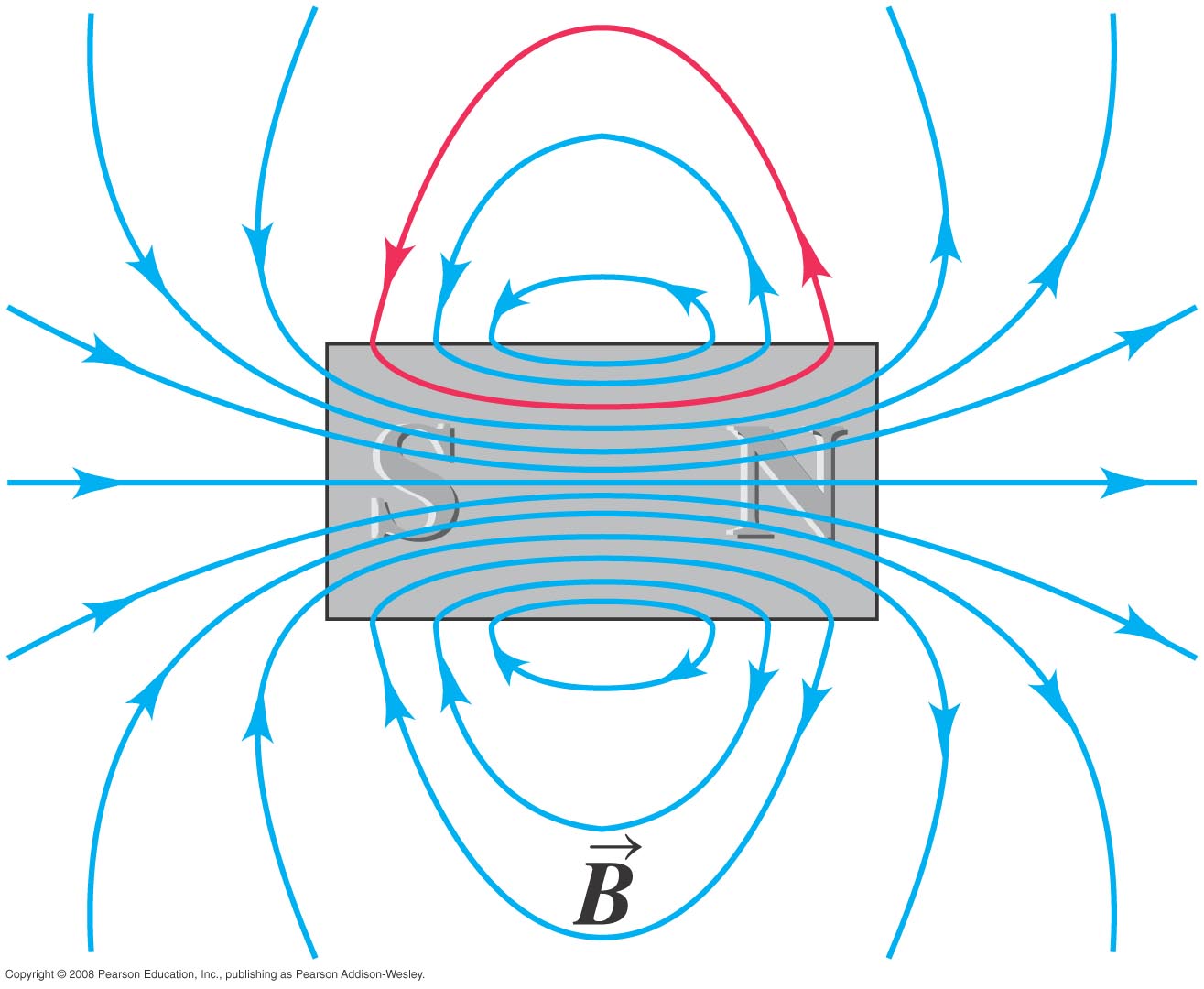 Magnetic field due to currents
Right hand rule
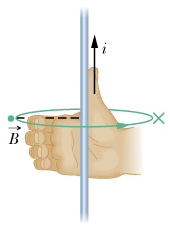 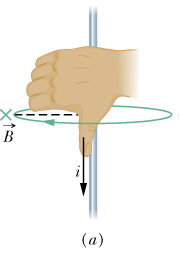 View from the top
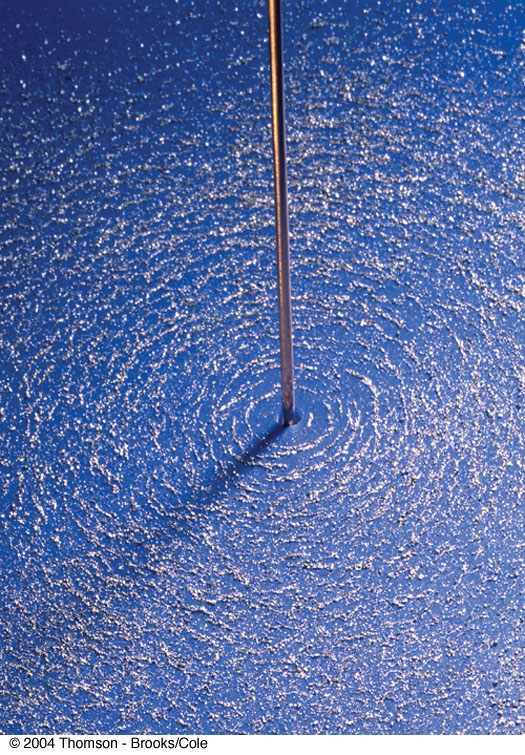 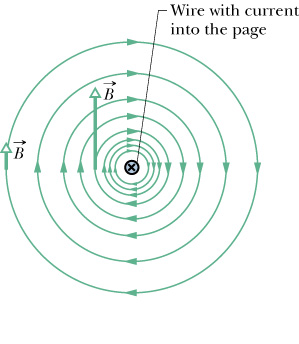 VIEW FROM THE SIDE
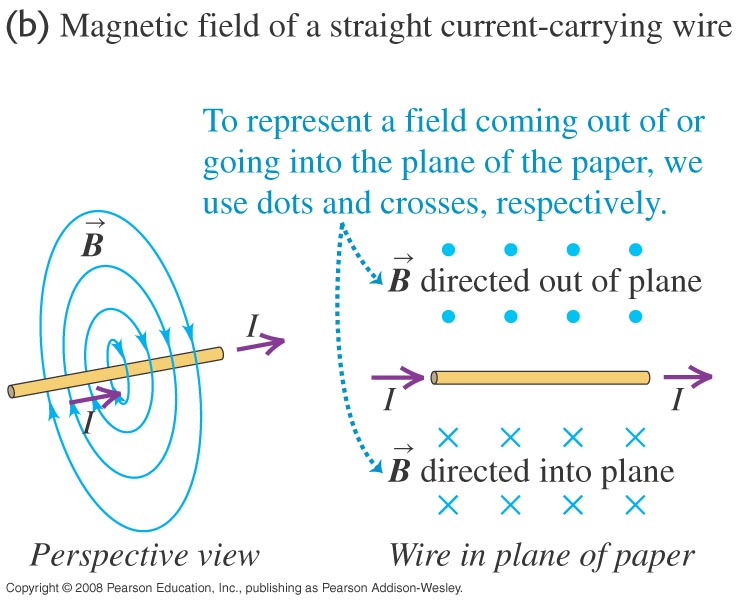 Biot-Savart Law
What if the wire isn’t straight?
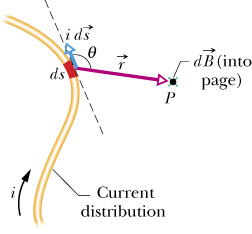 Infinite Straight wire
P
I
Infinite Straight wire (Cont.)
Strategy: write everything in terms of θ
P
Infinite straight wire
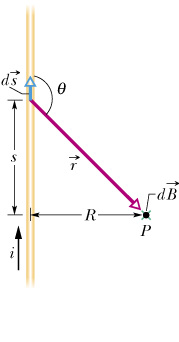 Infinite straight wire (Cont)
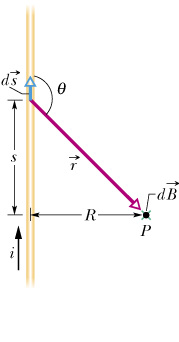 Example: Addition of B Fields
Find the B field at point P
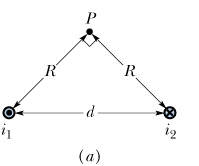 Example: Addition of B Fields
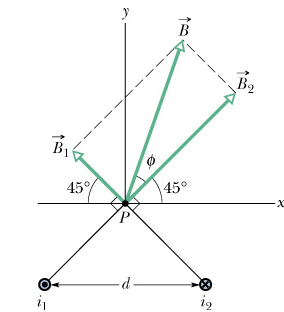 Force between parallel currents
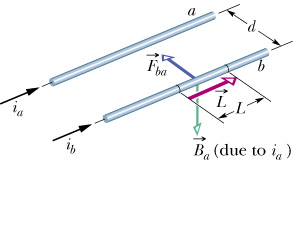 What if the currents are in opposite directions?
Field and Force
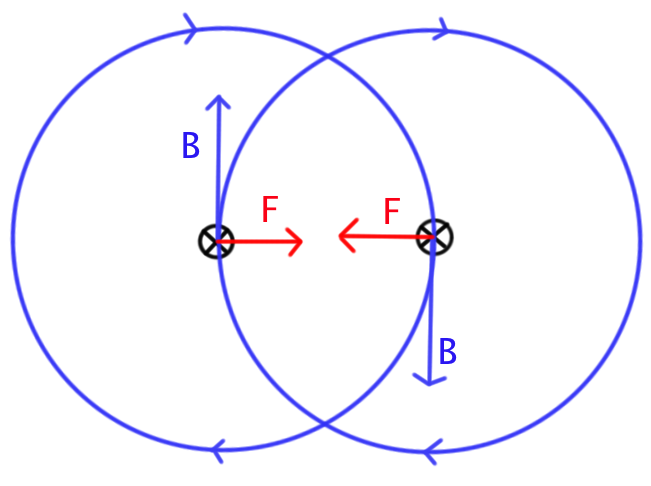 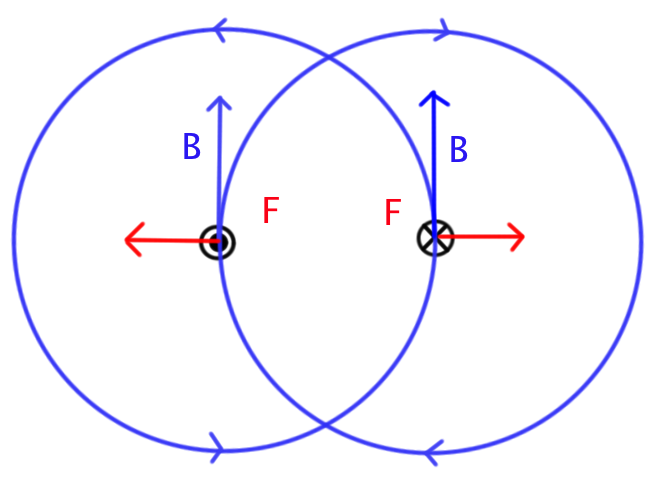 MAGNETIC FIELD OF A LOOP OF CURRENT
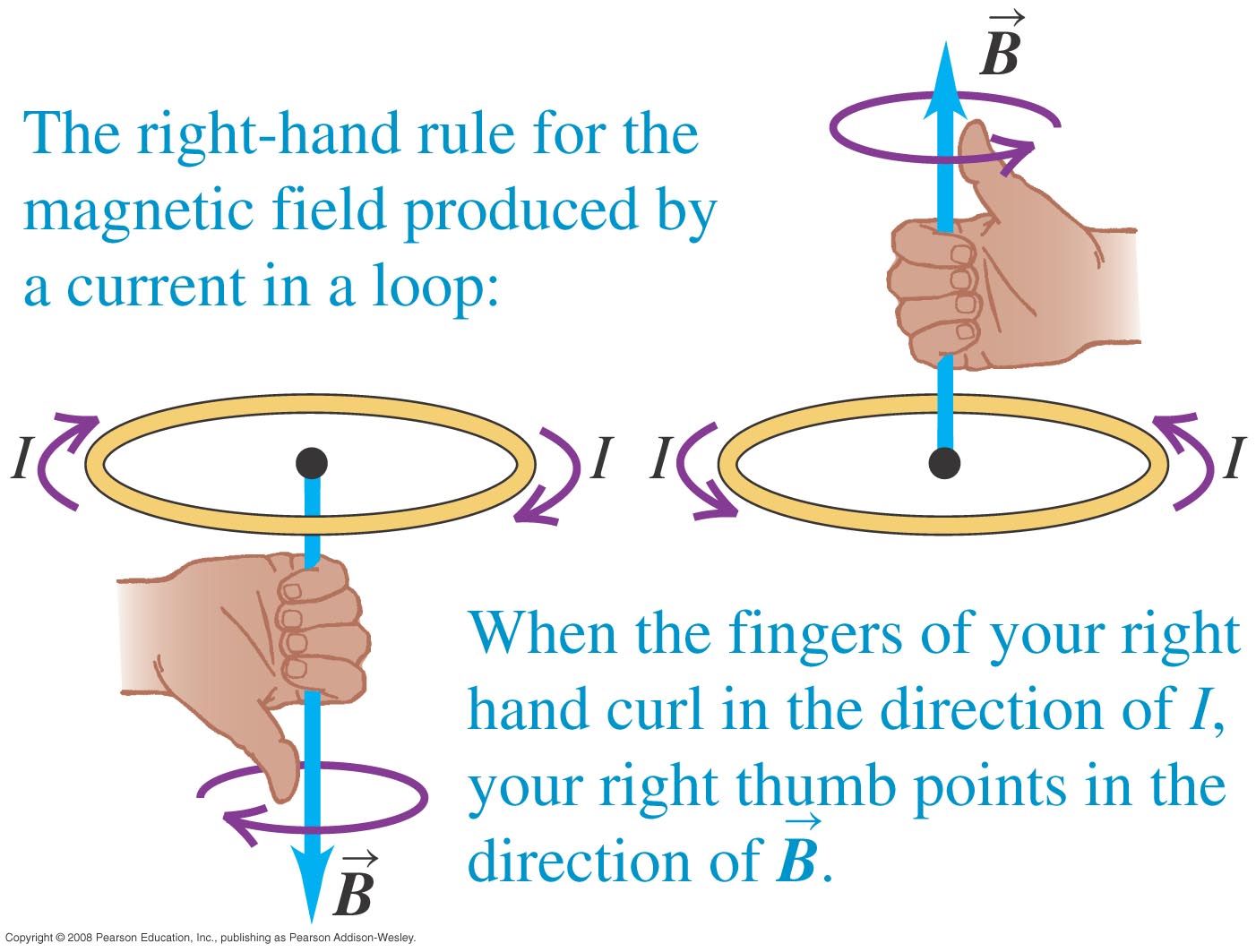 COIL AND BAR MAGNET
The magnetic field produced by a coil is almost identical to that of a bar magnet.
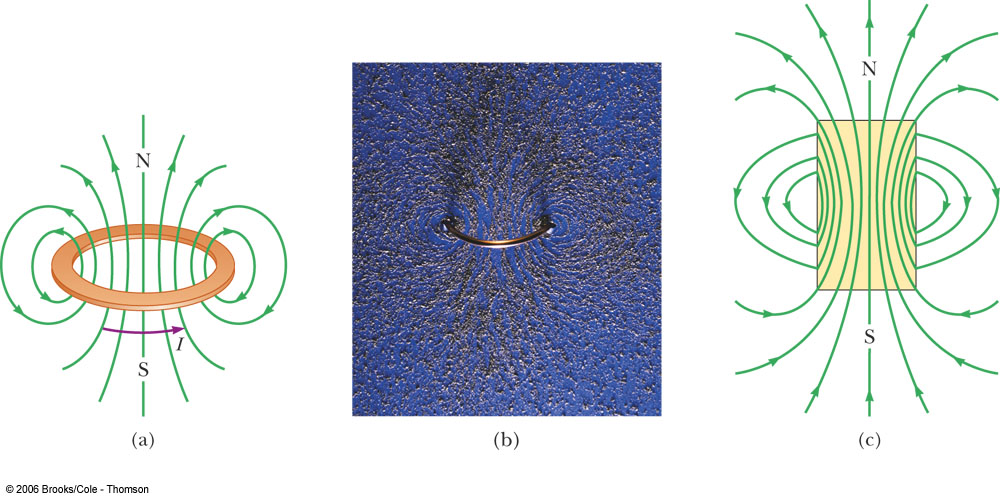 Solenoids
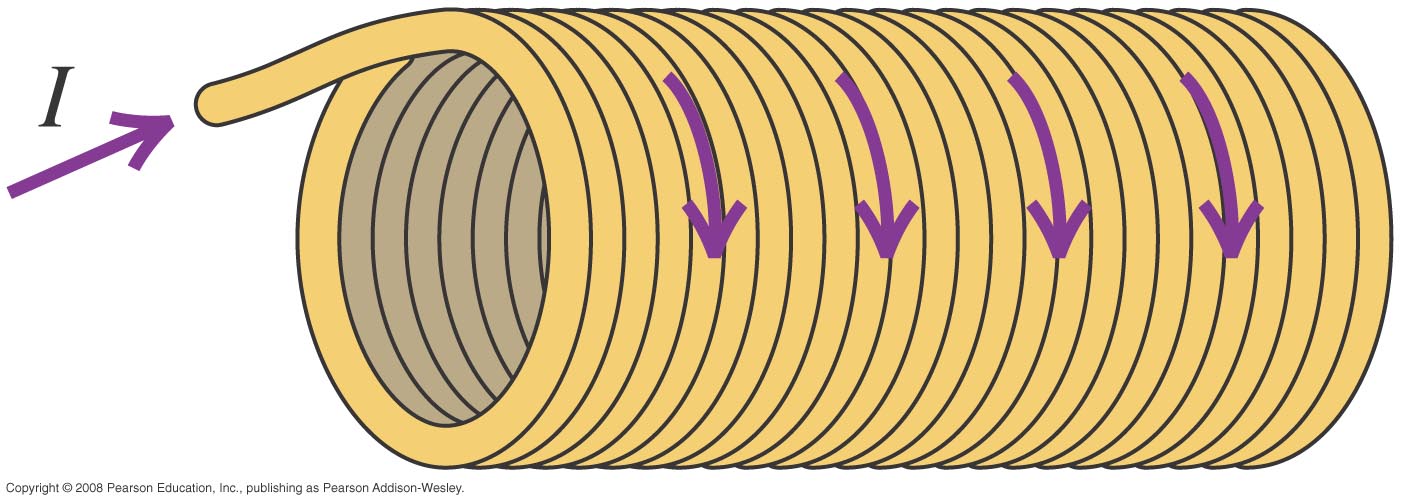 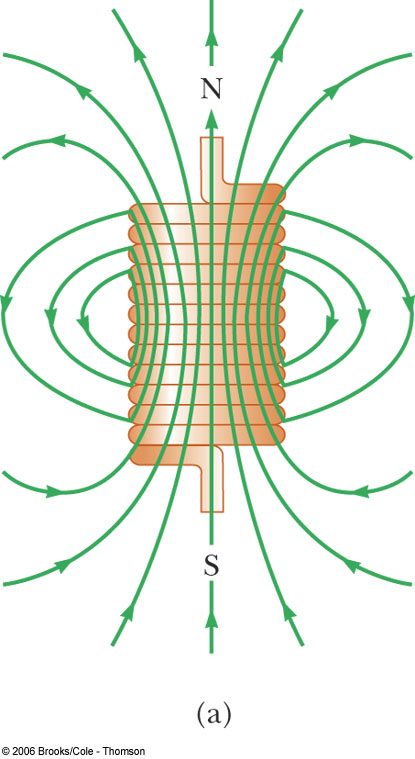 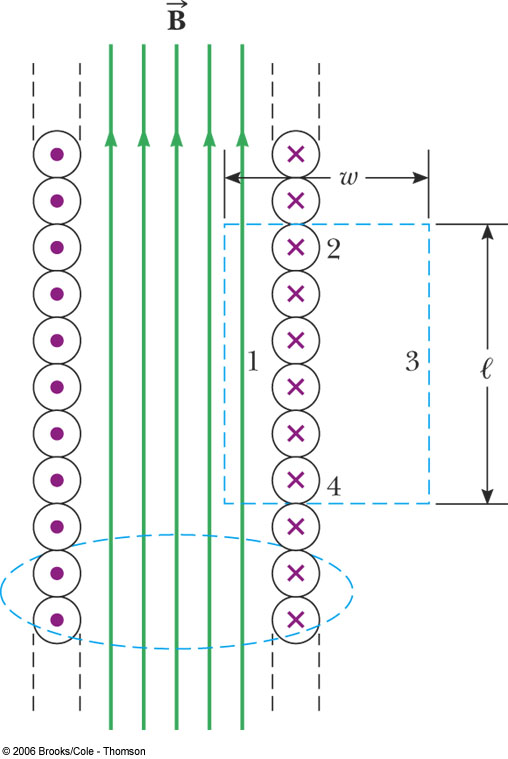 Solenoids
n: Number of turns per unit length
Unit of n: m-1=turns/m
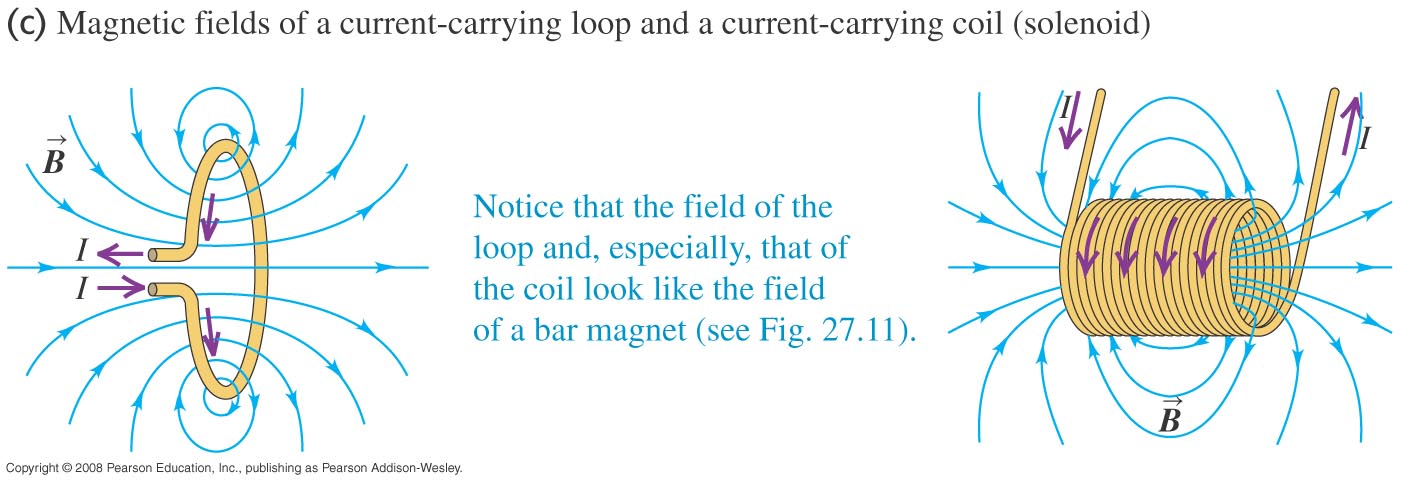 Ampere’s Law
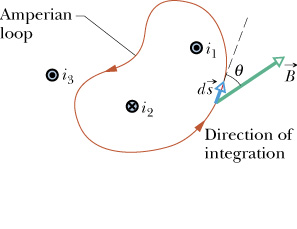 Right hand rule, again
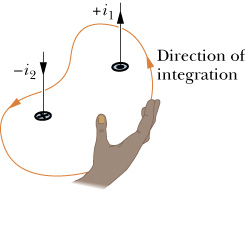 Long Straight Wire, again
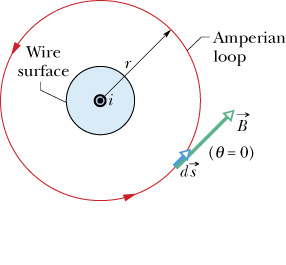 Derivation: B Field inside a Solenoid
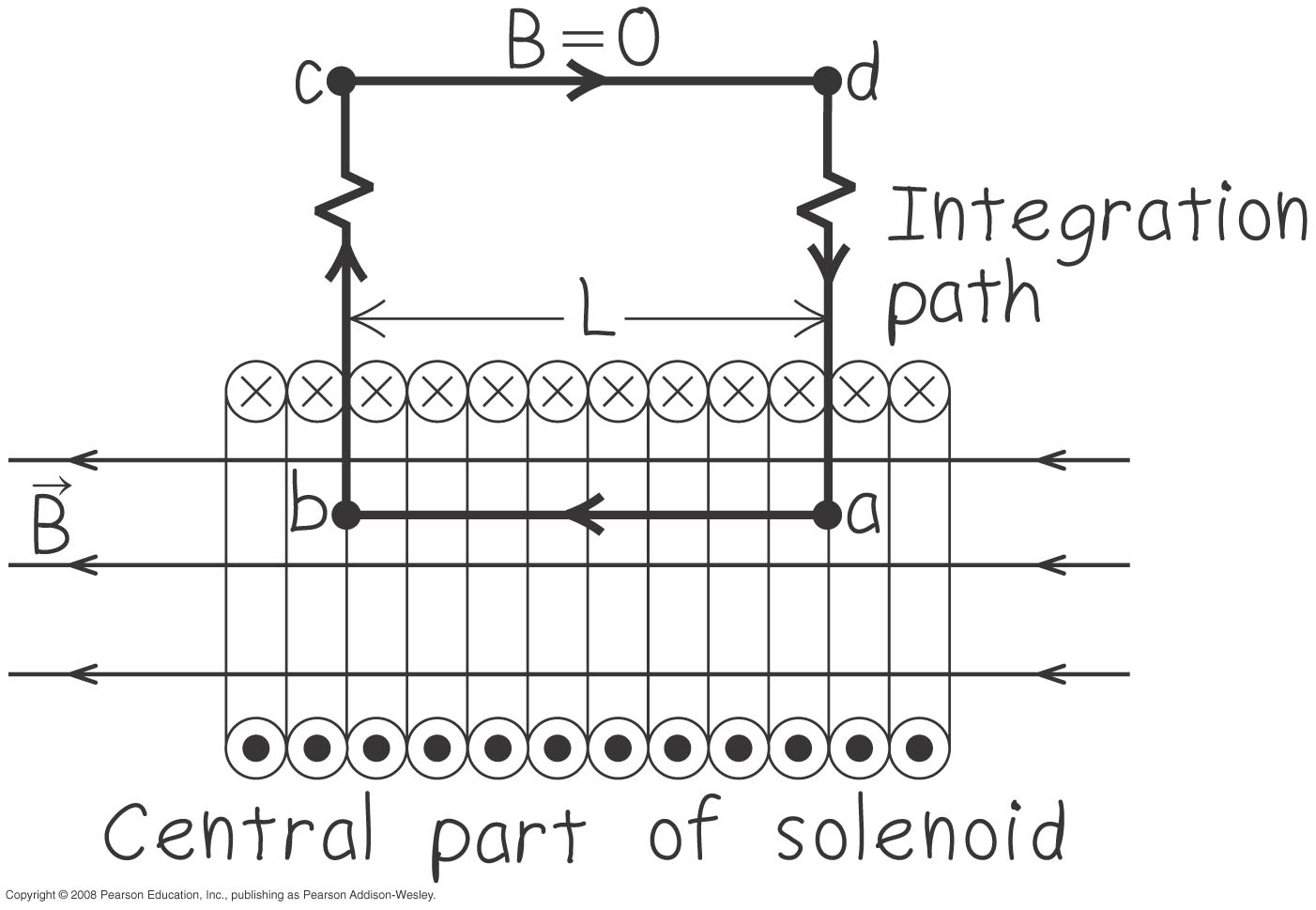 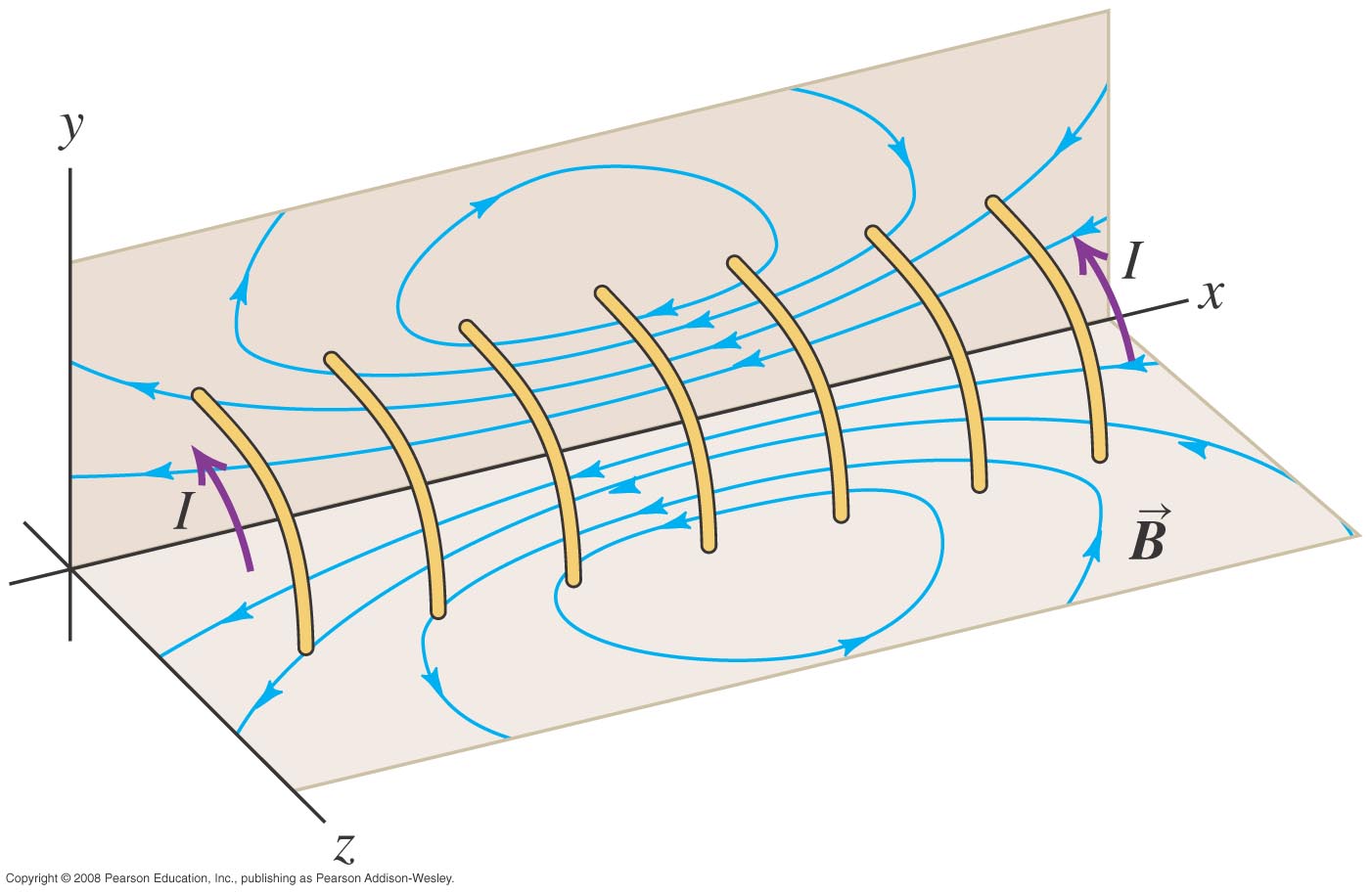 APPLICATIONS
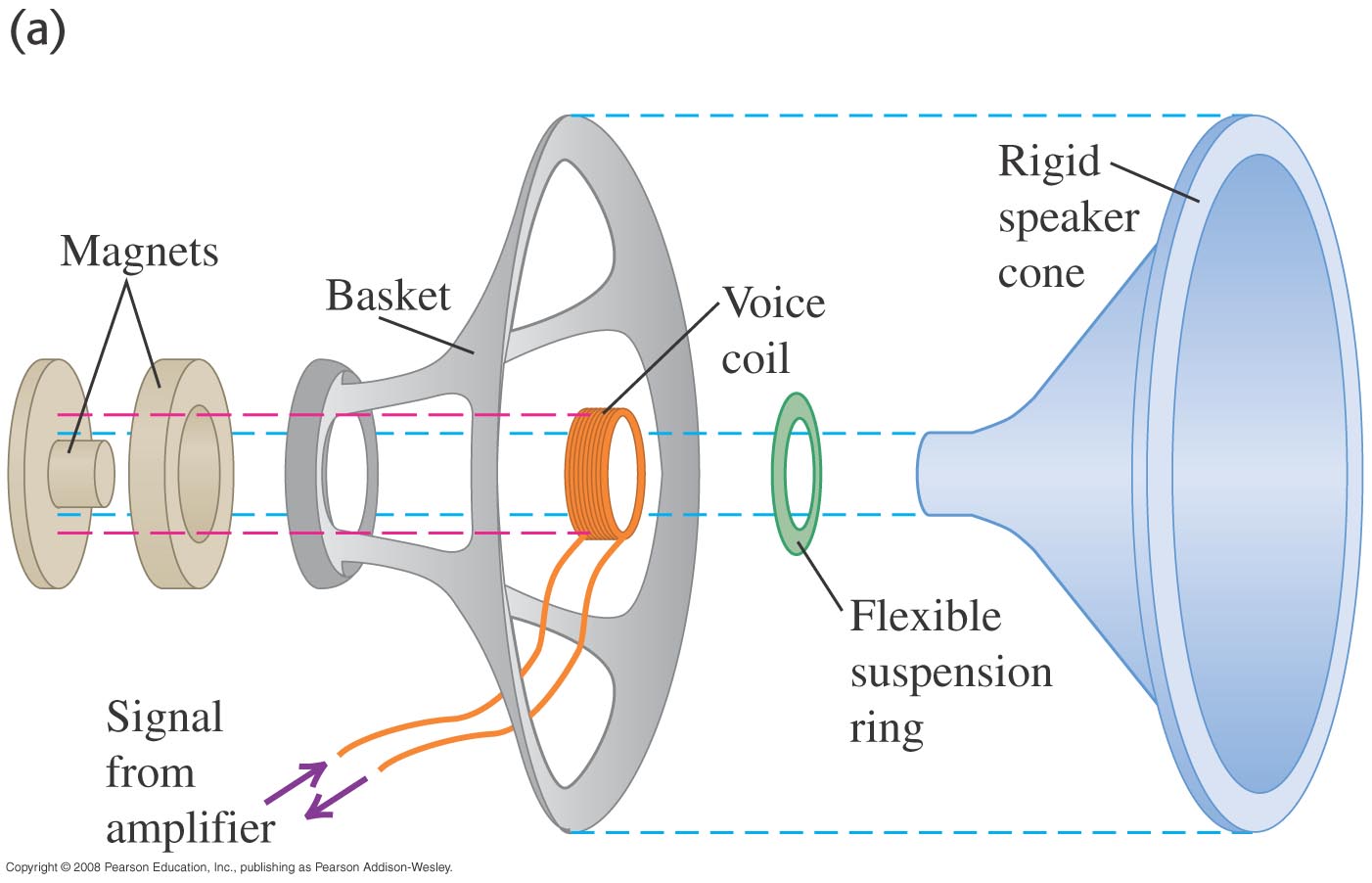 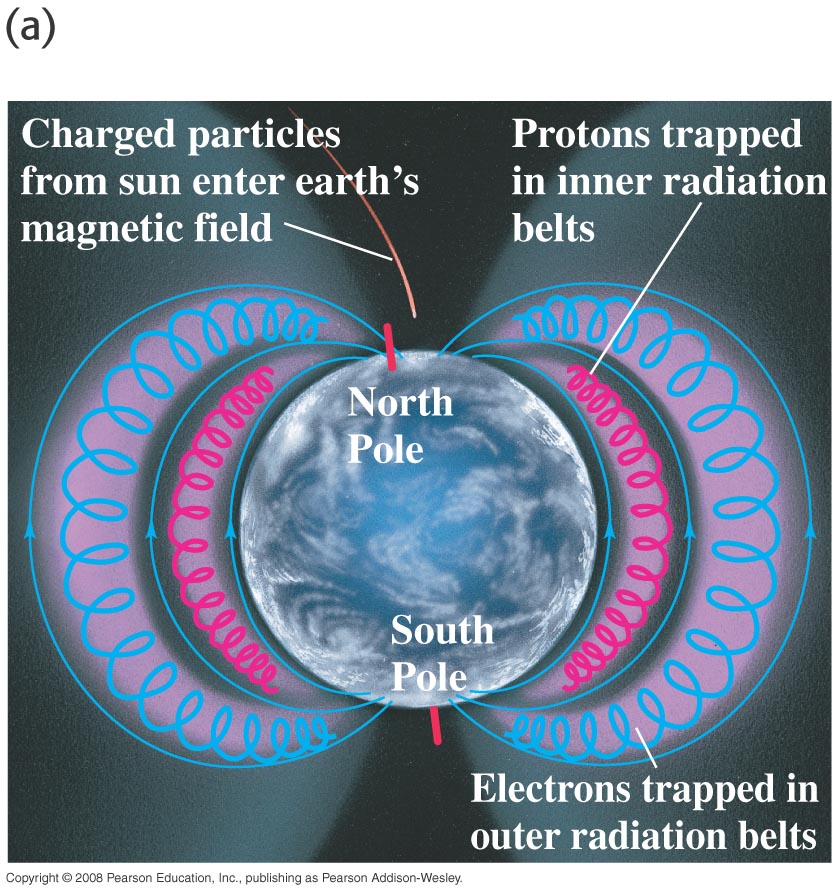 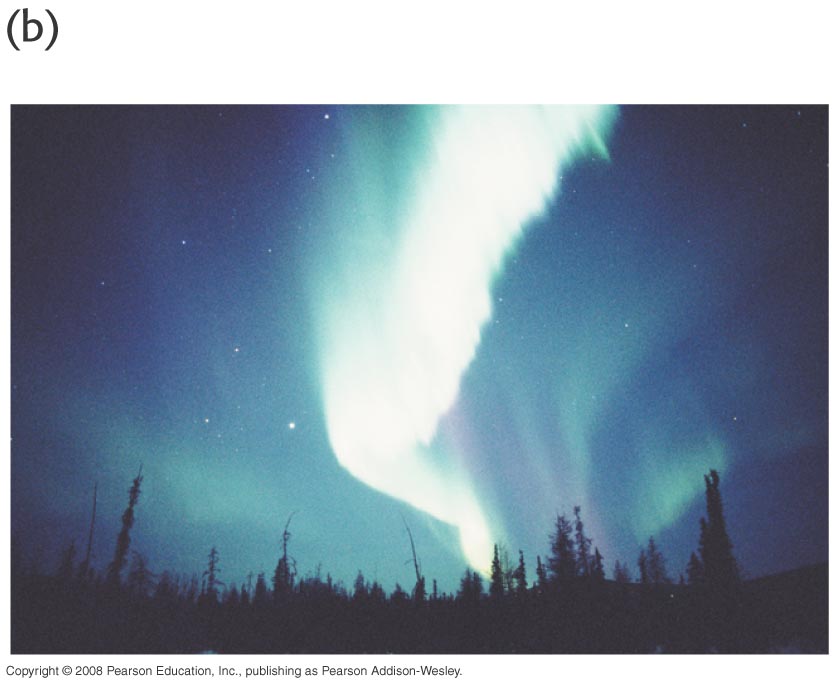 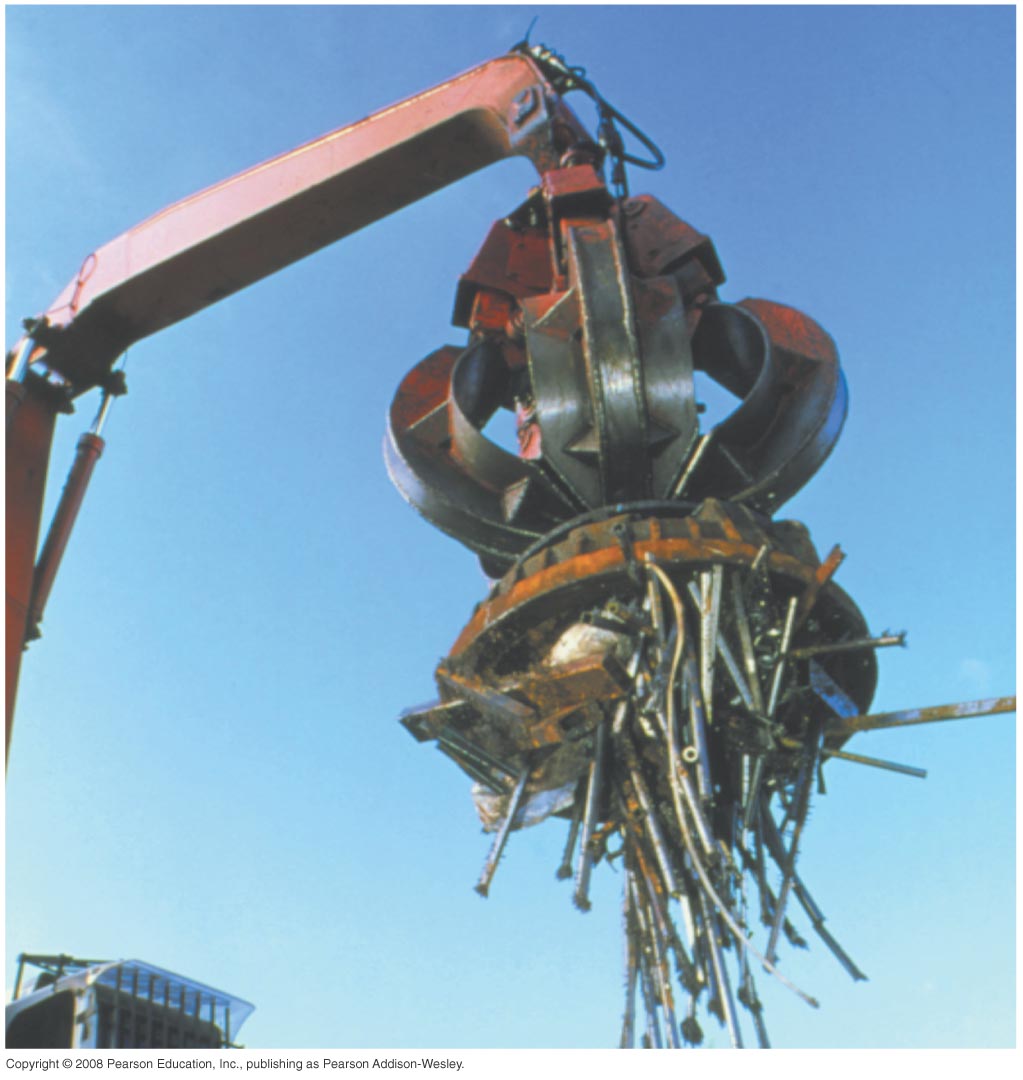 [Speaker Notes: Aurora (northern light)]